Conseil de formation
Direction départementale des services de l’éducation nationale de la Haute-Garonne 

Vendredi 3 juillet 2020
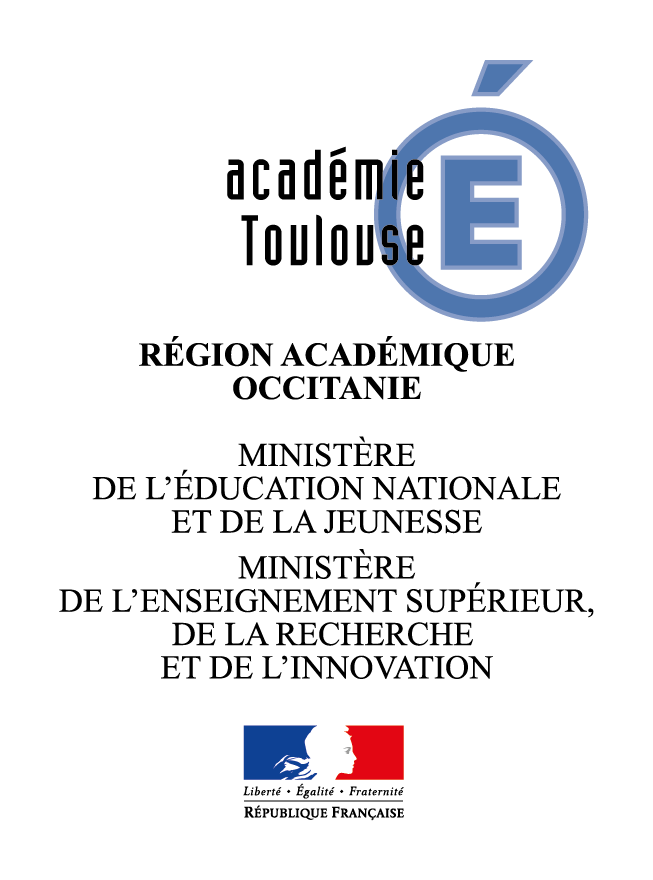 SOMMAIRE
Formation initiale
Bilan de l’année scolaire 2019-2020
Mise en place de l’alternance pour la rentrée 2020
Principes généraux
Rentrée 2020 

Formation continue
Bilan comparatif des modules prévus / réalisés sur trois années
Par orientation de la formation
Par priorités nationales
Perspectives 2020 2021
Architecture du plan départemental de formation 2020 2021 
Focus sur les constellations 
Focus sur les animations pédagogiques

Formation de formateurs
Perspectives 2020-2021
03 juillet 2020
FORMATION INITIALE
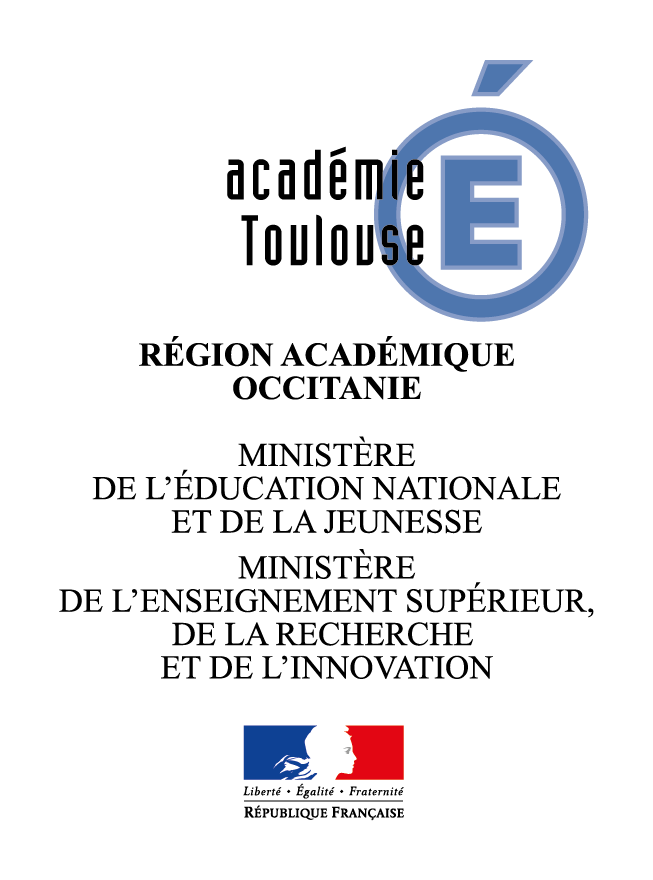 Bilande l’année scolaire 2019-2020
Contexte particulier 2019 – 2020
3 juillet 2020
Rappel du mode de fonctionnement :
Deux professeurs d’école stagiaires sont affectés sur une même classe. 
Ils sont deux semaines en classe et deux semaines à l’ESPE.
Ils travaillent conjointement dans la classe un mercredi sur deux, le matin et partagent le travail de préparation l’après-midi, les semaines 2 et 4 tout au long de l’année.
- La première semaine de la rentrée scolaire, les deux stagiaires ont fonctionné ensemble dans la classe.
- Pour les deux semaines qui ont suivi, l’alternance s’est déroulée sur une seule semaine, à titre exceptionnel. 
 Les vendredis de ces semaines, les deux stagiaires ont assuré la classe en binôme.
3 juillet 2020
Alternance PES 2020 2021 Principes généraux (diapo sera mise à jour)
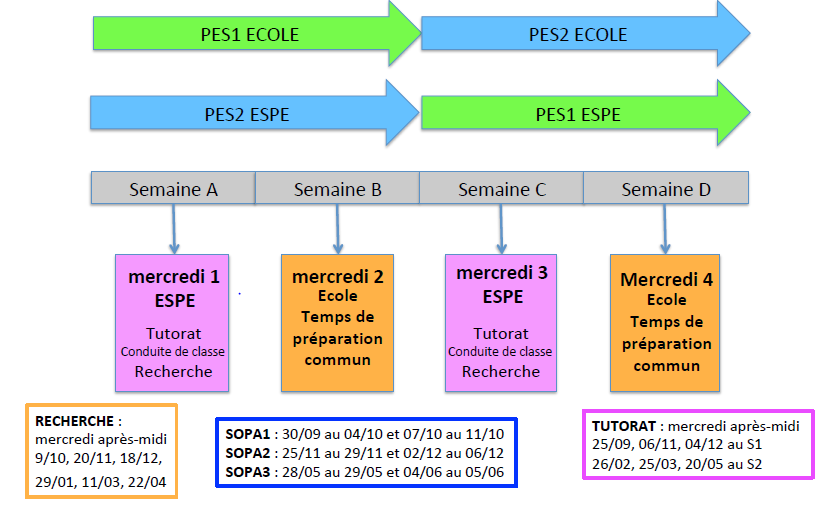 3 juillet 2020
[Speaker Notes: Enlever les 3 C’est fait tableaux des dates recherche SOPA, tutorat]
Accueil des PES, semaine de pré-rentrée (version provisoire)
3 juillet 2020
Il s’agit, lors de ces demi-journées, de faciliter la prise de fonction des PES dès les premiers jours de la rentrée des classes.

Les modalités d’organisation de l’alternance sont prises en compte dans les contenus des journées d’accueil, de façon à :

prévoir une répartition ou complémentarité entre les deux PES du binôme qui jusque-là étaient « négociés » entre le titulaire de la classe et le PES. 
penser des modalités de travail possibles entre les deux PES du binôme, 
prendre en compte les différents éléments de contexte dans les modalités de suivi et d’accompagnement (relations entre les PES du  binôme et le PEMF tuteur, les contenus des réunions du tutorat mixte…).

Des regroupements thématiques ont été déterminés à partir des difficultés récurrentes repérées par les tuteurs chez les stagiaires.
3 juillet 2020
FORMATION CONTINUE
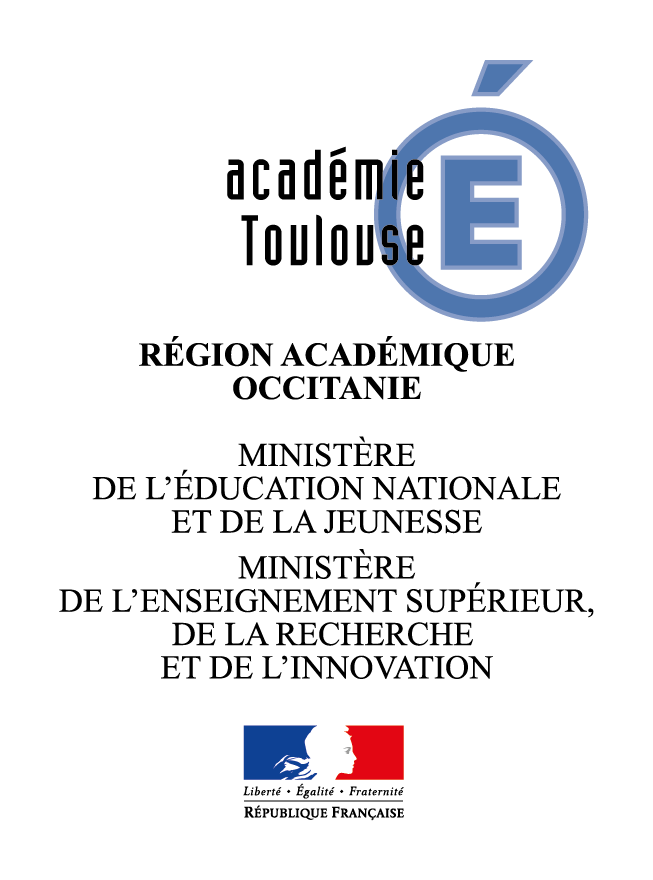 Bilan comparatif prévu réalisé sur 3 années
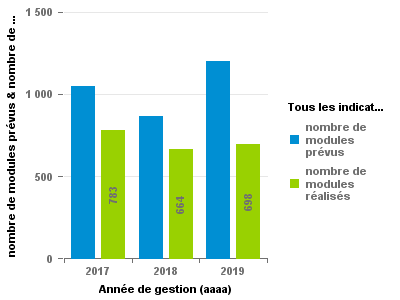 3 juillet 2020
Bilan année 2019-2020
Réalisé - Indicateurs Gaia par orientation des formations
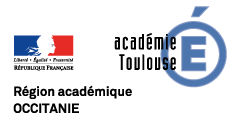 3 juillet 2020
Perspectives 2020-2021
Formations d’initiative départementale
Formation de Formateurs
FID
Nouveau ASH
Développement personnel et de carrière
Nouveau CP
PET2
REP+
Formations Départementales
Formation 
aux nouvelles 
modalités de la 
formation
Public désigné
Formation en dehors 
du temps de travail
Parcours m@gistère
Candidature Individuelle
Formation à vocation
Départementale
Candidature Individuelle
Public désigné
Formations prioritaires 
Public désigné
Formation d’initiative locale
GESTION EN CIRCONSCRIPTION
Formation Constellations
Animations pédagogiques
Thématiques 
à l’initiative des équipes de circonscription
Sur propositions de tous les groupes départementaux (dont SDEI)
Formation à destination des PE identifiés
 selon les priorités du plan de formation
de la circonscription
Public désigné: ¼ des enseignants de la 
circonscription
Prise en compte des besoins identifiés
Public désigné: ¾ des enseignants de la circonscription
3 juillet 2020
2020 2021 Formations d’initiative départementale
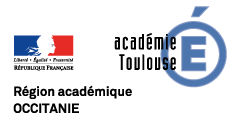 Les constellations : une dynamique de formation collective au plus près des besoins du terrain
 CONSTELLATIONS pour ¼ des enseignants d’une circonscription
6 à 8 professeurs 
Accompagnement par un CPC pendant 30h de formation dont 6h avec remplacement

Espace de formation et d’accompagnement pour :
Identifier les besoins des PE
Croiser les expériences
Confronter les pratiques
S’interroger et rechercher ensemble des réponses
Progresser ensemble

Temps d’observation et d’accompagnement individualisé et collectif grâce à des: 
Analyses
Apports didactiques
Observations croisées
Bilan réflexif sur un parcours
3 juillet 2020
Formation continue dans une circonscription sur 8 ans
Année 1
Année 2
Année 3
Année 7
Année 8
Année 6
Année 5
Année 4
18h
Formation
6h maths+6h français+ 6h autres
30h 
maths constellations
30h
français constellations
18h
Formation
6h maths+6h français+ 6h autres
18h
Formation
6h maths+6h français+ 6h autres
18h
Formation
6h maths+6h français+ 6h autres
18h
Formation
6h maths+6h français+ 6h autres
18h
Formation
6h maths+6h français+ 6h autres
30h 
maths constellations
18h
Formation
6h maths+6h français+ 6h autres
18h
Formation
6h maths+6h français+ 6h autres
18h
Formation
6h maths+6h français+ 6h autres
18h
Formation
6h maths+6h français+ 6h autres
18h
Formation
6h maths+6h français+ 6h autres
30h
français constellations
18h
Formation
6h maths+6h français+ 6h autres
18h
Formation
6h maths+6h français+ 6h autres
18h
Formation
6h maths+6h français+ 6h autres
18h
Formation
6h maths+6h français+ 6h autres
30h 
maths constellations
18h
Formation
6h maths+6h français+ 6h autres
18h
Formation
6h maths+6h français+ 6h autres
18h
Formation
6h maths+6h français+ 6h autres
30h
français constellations
18h
Formation
6h maths+6h français+ 6h autres
18h
Formation
6h maths+6h français+ 6h autres
30h 
maths constellations
18h
Formation
6h maths+6h français+ 6h autres
18h
Formation
6h maths+6h français+ 6h autres
30h
français constellations
18h
Formation
6h maths+6h français+ 6h autres
18h
Formation
6h maths+6h français+ 6h autres
18h
Formation
6h maths+6h français+ 6h autres
30h
français constellations
18h
Formation
6h maths+6h français+ 6h autres
18h
Formation
6h maths+6h français+ 6h autres
18h
Formation
6h maths+6h français+ 6h autres
30h 
maths constellations
18h
Formation
6h maths+6h français+ 6h autres
18h
Formation
6h maths+6h français+ 6h autres
30h
français constellations
18h
Formation
6h maths+6h français+ 6h autres
18h
Formation
6h maths+6h français+ 6h autres
18h
Formation
6h maths+6h français+ 6h autres
18h
Formation
6h maths+6h français+ 6h autres
18h
Formation
6h maths+6h français+ 6h autres
30h 
maths constellations
18h
Formation
6h maths+6h français+ 6h autres
18h
Formation
6h maths+6h français+ 6h autres
18h
Formation
6h maths+6h français+ 6h autres
18h
Formation
6h maths+6h français+ 6h autres
30h
français constellations
18h
Formation
6h maths+6h français+ 6h autres
18h
Formation
6h maths+6h français+ 6h autres
18h
Formation
6h maths+6h français+ 6h autres
30h 
maths constellations
18h
Formation
6h maths+6h français+ 6h autres
18h
Formation
6h maths+6h français+ 6h autres
18h
Formation
6h maths+6h français+ 6h autres
18h
Formation
6h maths+6h français+ 6h autres
30h
français constellations
30h 
maths constellations
18h
Formation
6h maths+6h français+ 6h autres
18h
Formation
6h maths+6h français+ 6h autres
Focus sur les constellations
Formation Constellations
DISPOSITIF GAIA
Identification HG N° circo + Constellation FRANCAIS
Session (date) 1 réunion lancement
GESTION EN 
CIRCONSCRIPTION
Sessions intermédiaires : visite croisée, co-intervention, temps d’analyse..
Module 1 – constellation français 1
30h
Formation à 
destination des
PE identifiés
Public désigné
Module N – constellation français N
30h
Session finale : bilan
Pour chaque circo
création de 2 dispositifs cadres :
1 Français 1 Maths

Chaque dispositif peut contenir 1 ou plusieurs modules selon le contenu de formation
DISPOSITIF GAIA
Identification circo + Constellation MATHEMATIQUES
Session (date) 1 réunion lancement
Module 1 – constellation mathématiques 1
30h
Sessions  intermédiaires : visite croisée, co-intervention, temps d’analyse..
Module N – constellation mathématiques N
30h
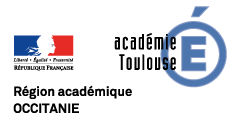 Session finale : bilan
3 juillet 2020
Les animations pédagogiques
18h pour les ¾ des enseignants,  qui se déclinent en:  
- 6h de Français
- 6h de mathématiques
- 6h autres disciplines/domaines/inter-disciplines

Les groupes départementaux ont fait 105 propositions de formation

Les circonscriptions ont fait 397 demandes aux groupes départementaux 
Diversifier les propositions de formation en direction des PE. 
Du choix dans les obligations règlementaires de service  

Inscription dans GAÏA en septembre 2020
3 juillet 2020
FORMATION DES FORMATEURS
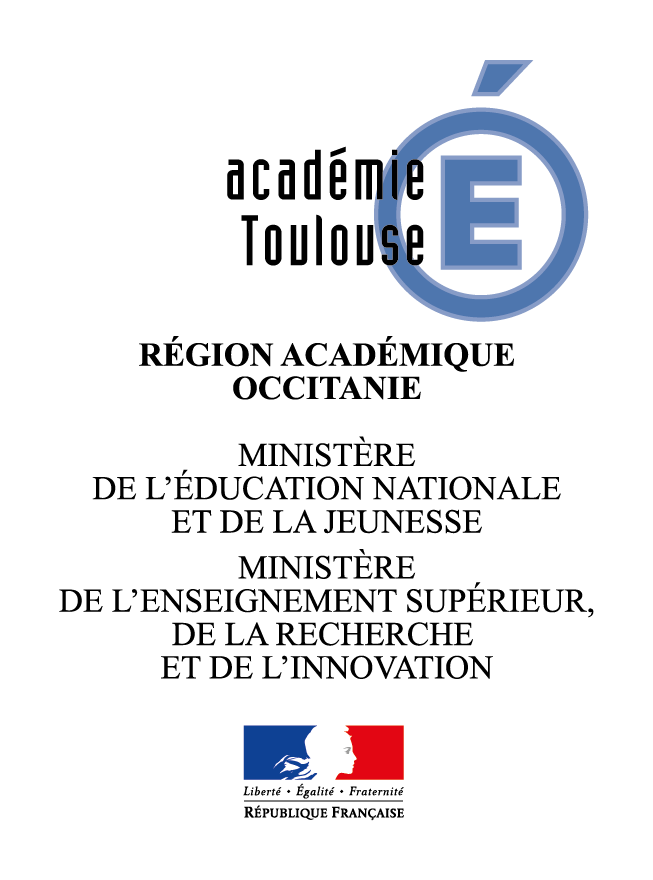 Perspectives pour la formation des formateurs 2020 2021
24 jours de formation en 3 ans en français pour les CPC français (4 journées nationales et 6 journées académiques en 2020-2021)

24 jours de formation en 3 ans en mathématiques pour les CPC mathématiques (4 journées nationales et 6 journées académiques en 2020-2021)

2 jours de formation pour les PEMF (avec remplacement)
3 juillet 2020
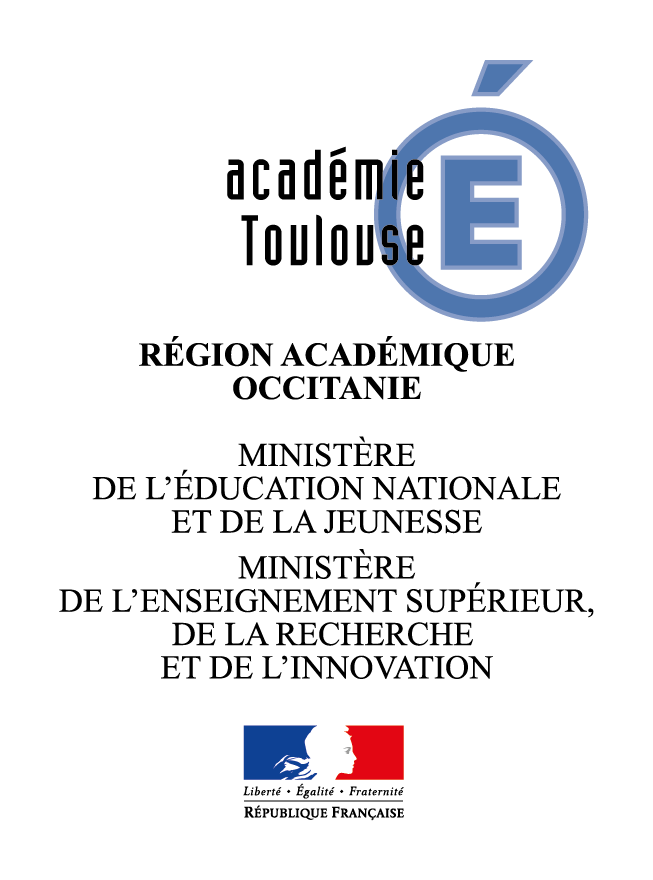